Microsoft
PowerPoint
Een directeur
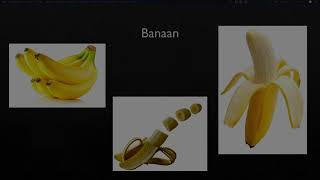 Welke functies heeft PowerPoint nog meer?
Aan de slag!
Afsluiting